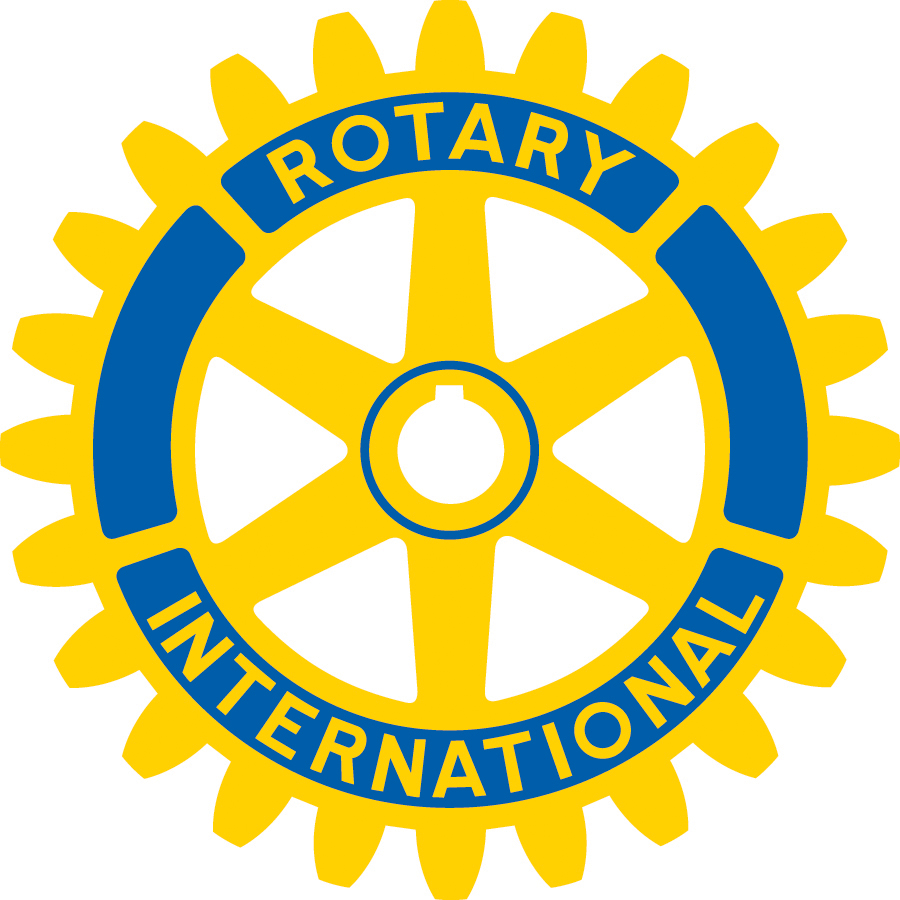 STRATEGIC PLANNING

DISTRICT TRAINING ASSEMBLY 05 2017
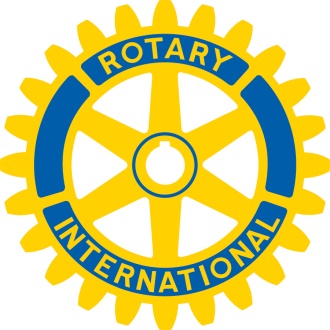 STRATEGIC PLANNING
WHY DO STRATEGIC PLANNING
WHAT IS STRATEGIC PLANNING
METHODS OF DOING STRATEGIC PLANNING
WHO SHOULD BE INVOLVED?
GETTING STARTED/PROCESS
COMMUNICATING
FOLLOWING THROUGH
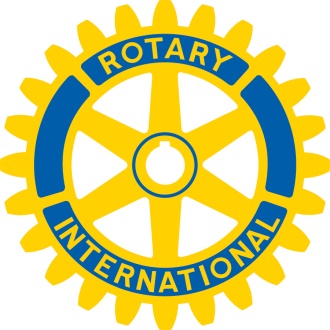 STRATEGIC PLANNING
WHY?
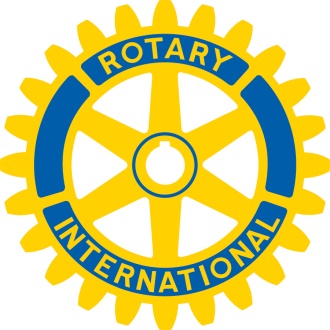 STRATEGIC PLANNING
WHY?
      Clearly defines club purpose and establishes realistic goals and objectives
Communicates what is going on and goals to the membership
The membership develops sense of ownership
Focuses on key priorities
Provides base to measure progress
Listens to everyone’s opinions in order to build concensus
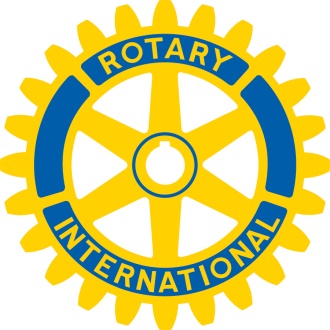 STRATEGIC PLANNING
WHAT
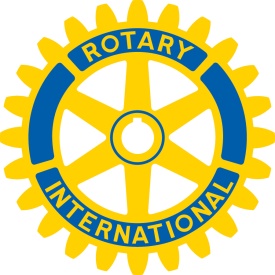 STRATEGIC PLANNING
WHAT?
  Strategic planning is an organization’s process of defining its strategy or direction, and making decisions on allocating its resources to pursue this strategy.  It may also extent to control mechanisms for guiding the implementation of the strategy.
A systematic process of envisioning a desired future, and translating this vision into broadly defined goals or objectives and a sequence of steps to achieve them.
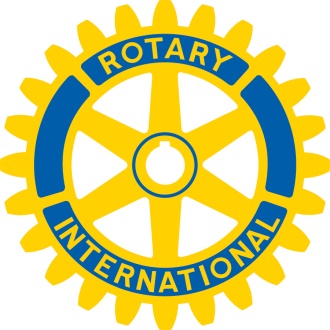 STRATEGIC PLANNING
METHODS
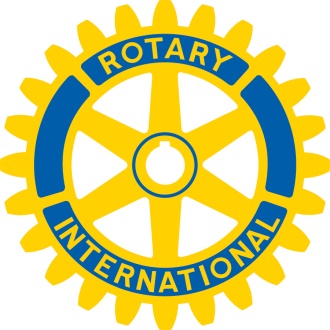 STRATEGIC PLANNING
METHODS--- it depends
     on the leadership, culture, complexity, size, expertise of planners, etc.
 MODEL TYPES:
    Goal based planning– most common
     Issues based planning
     “Organic” planning– action plans to achieve a vision
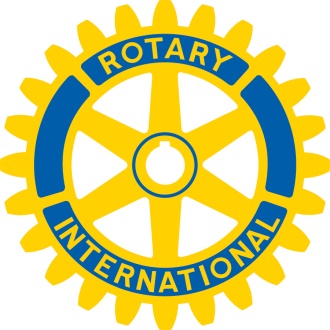 STRATEGIC PLANNING
WHO
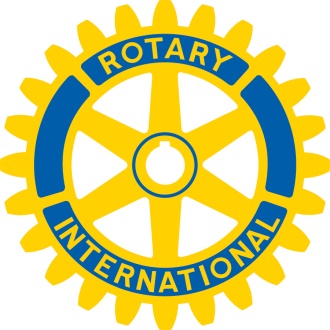 STRATEGIC PLANNING
WHO SHOULD BE INVOLVED?
    BOARD, COMMITTEE CHAIRS, OTHERS
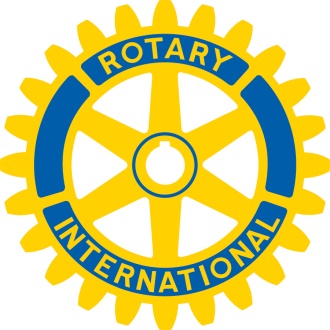 STRATEGIC PLANNING
PROCESS/GETTING STARTED

S.W.O.T.
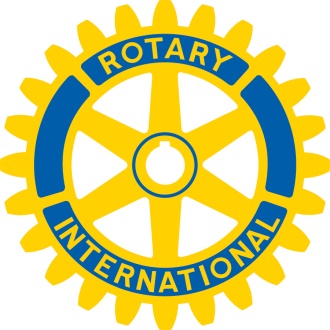 STRATEGIC PLANNING
WHERE ARE WE NOW
WHERE DO WE WANT TO BE
HOW DO WE GET THERE?
PRIORITIZE GOALS BASED ON PARTICIPANT CONSENSUS  1 YEAR- 3 YEARS.
DETERMINE DEADLINES, RESOURCES , PEOPLE
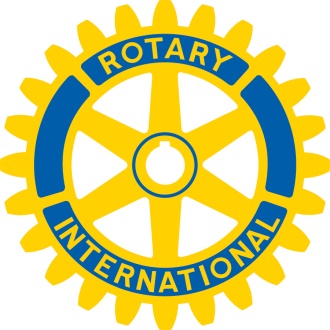 STRATEGIC PLANNING
CLUB ADMINISTRATION
MEMBERSHIP
THE ROTARY FOUNDATION
SERVICE PROJECTS
ROTARY PUBLICITY & PUBLIC RELATIONS

TOOLS: USE CLUB CENTRAL!
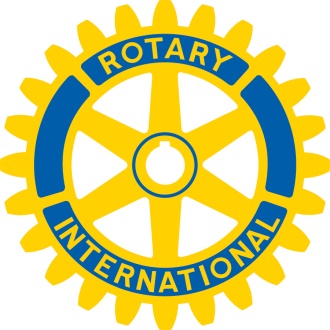 STRATEGIC PLANNING
ONCE GOALS/PLAN IS ESTABLISHED:COMMUNICATE!
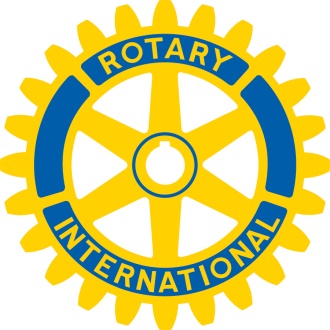 STRATEGIC PLANNING
FOLLOW THROUGH
      A COUPLE TIMES A YEAR– PERHAPS AT A CLUB ASSEMBLY– SEE HOW YOU ARE DOING
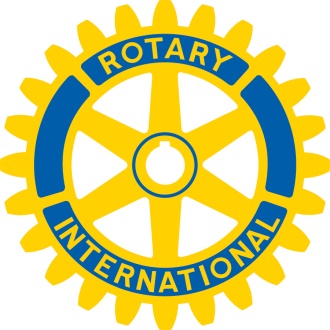 STRATEGIC PLANNING
QUESTIONS/COMMENTS/DISCUSSION

AND
  THANK YOU!